Путешествие в Древнюю Киевскую Русь
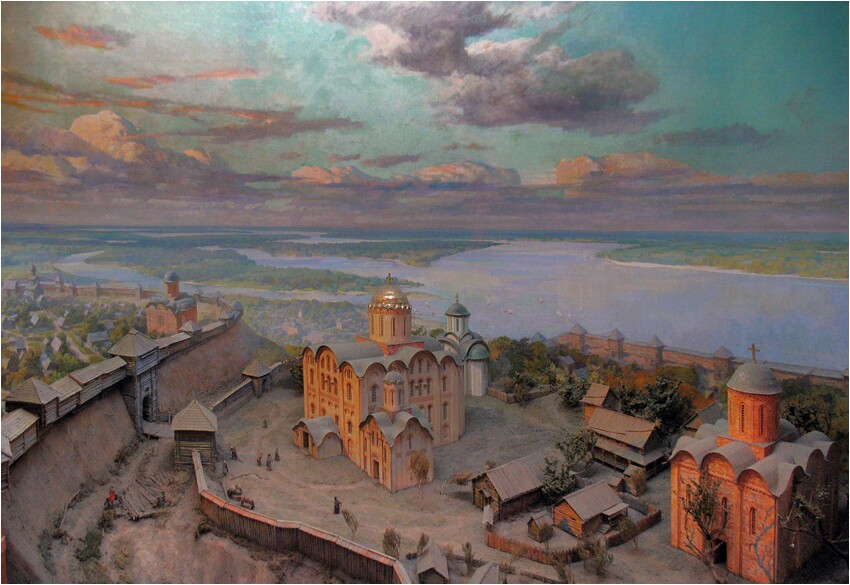 Автор презентации
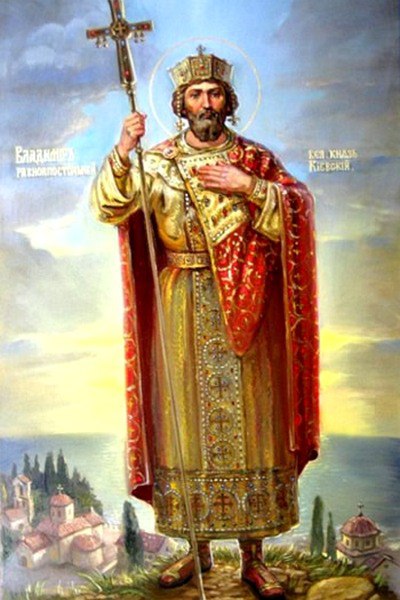 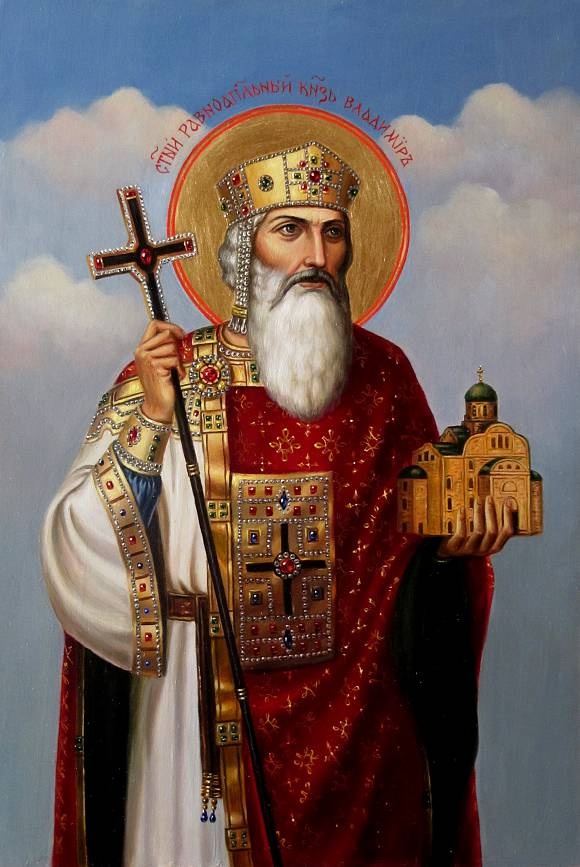 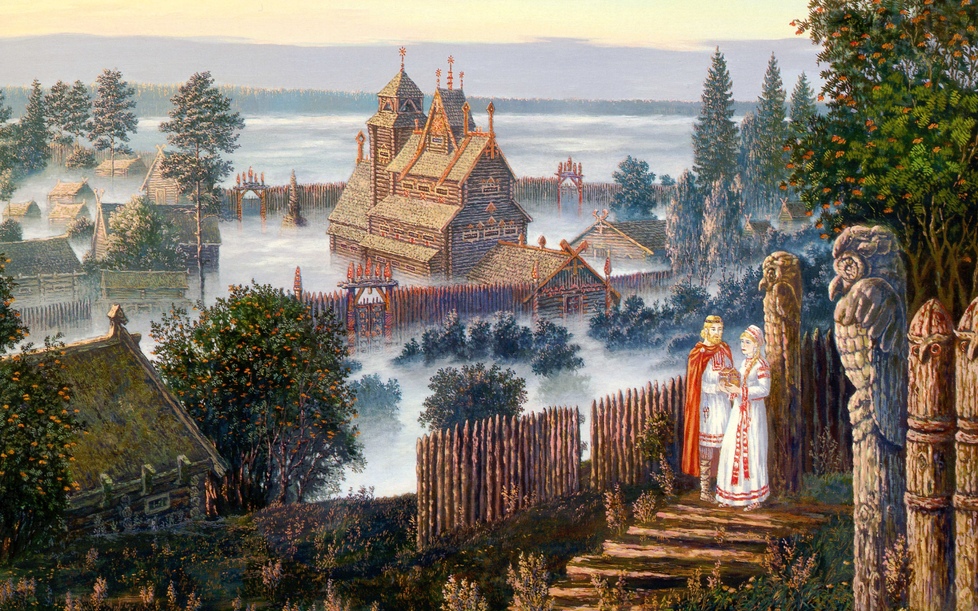 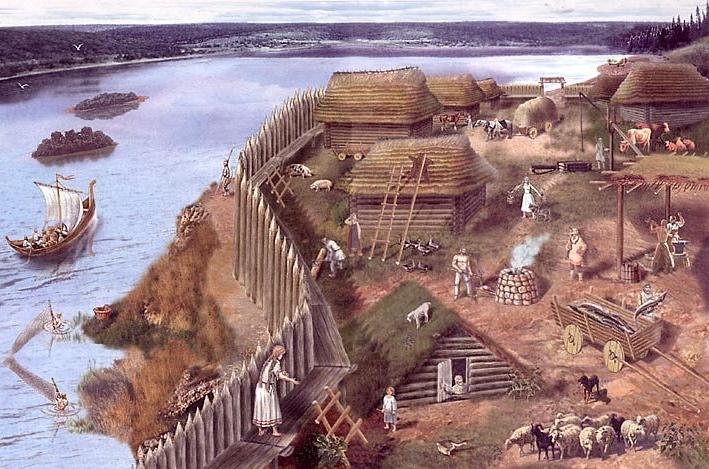 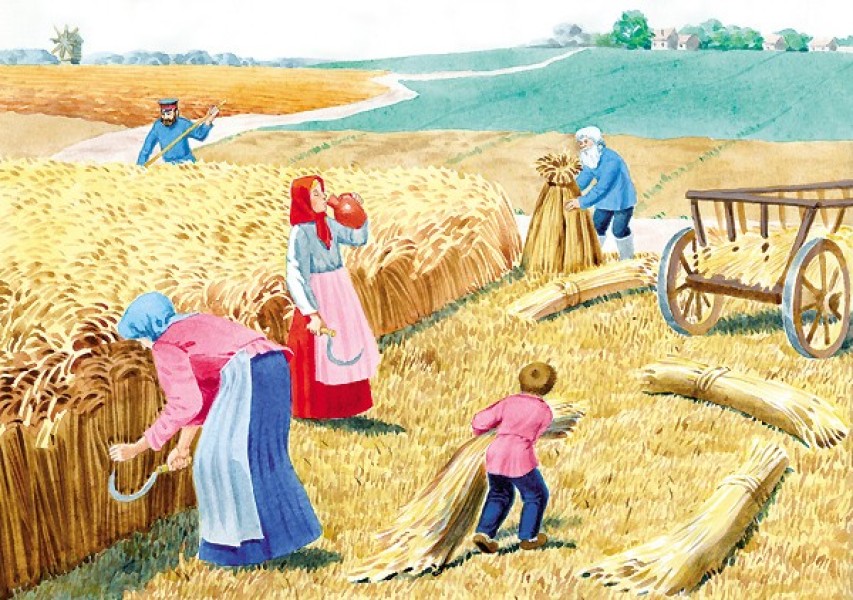 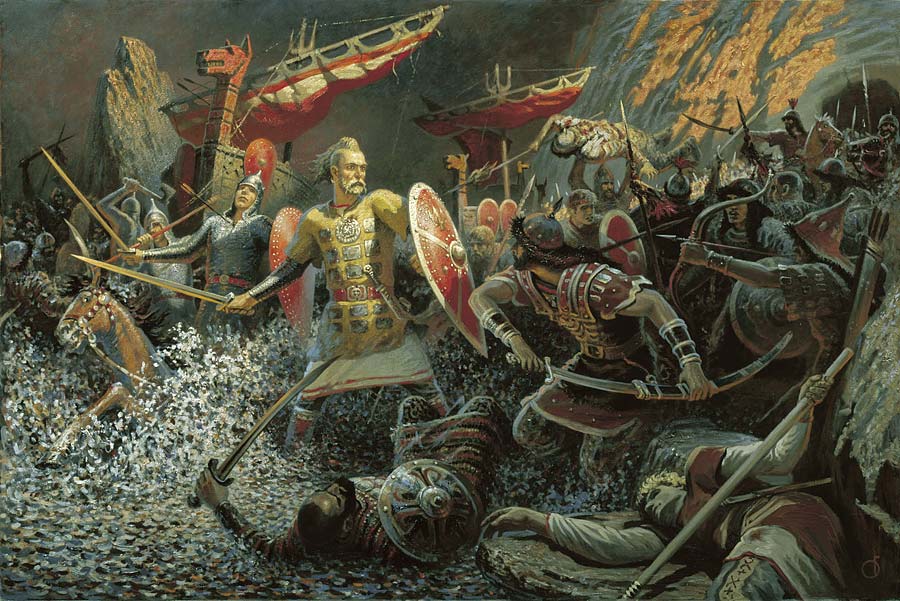 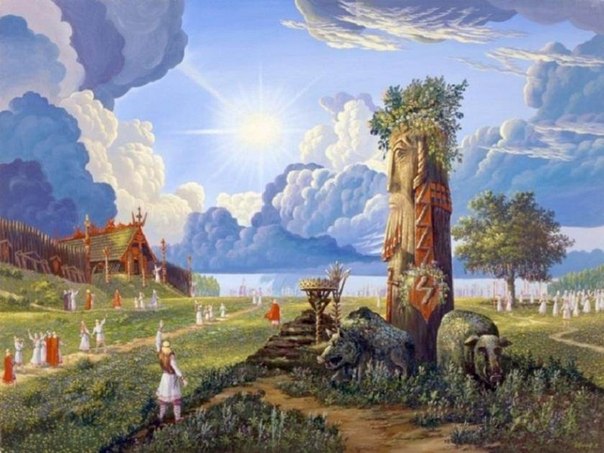 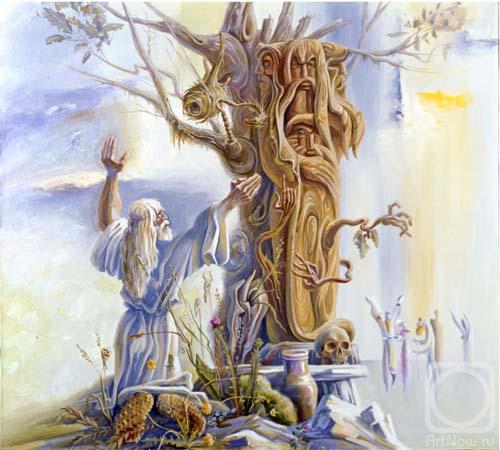 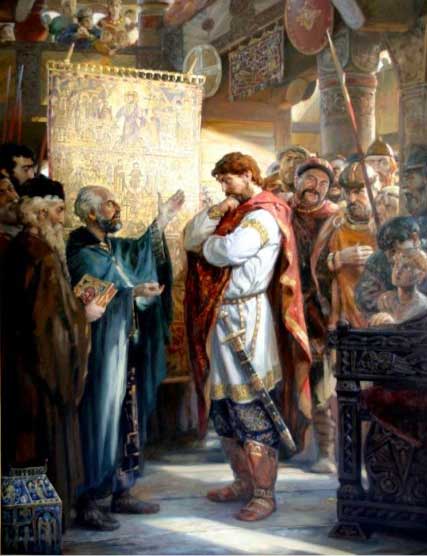 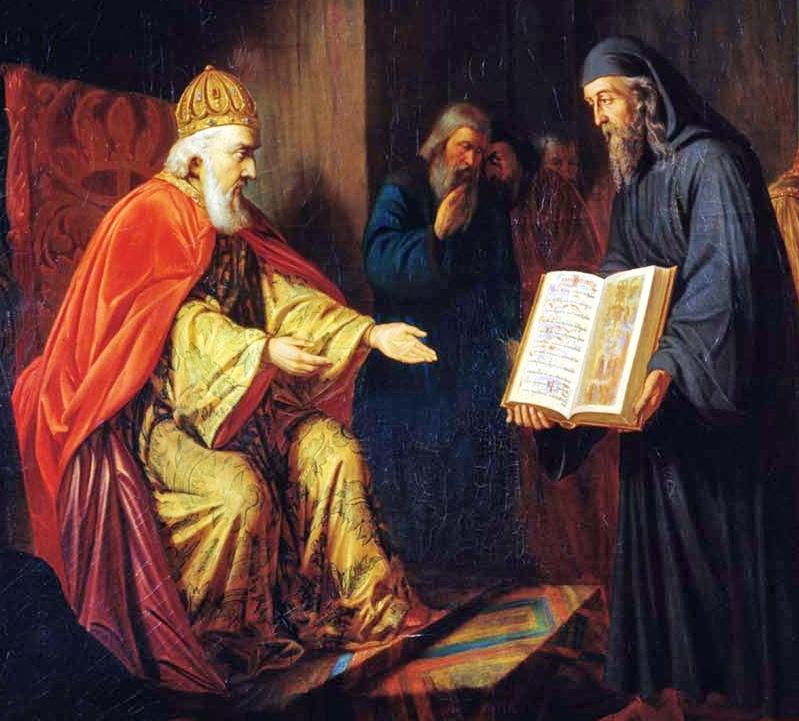 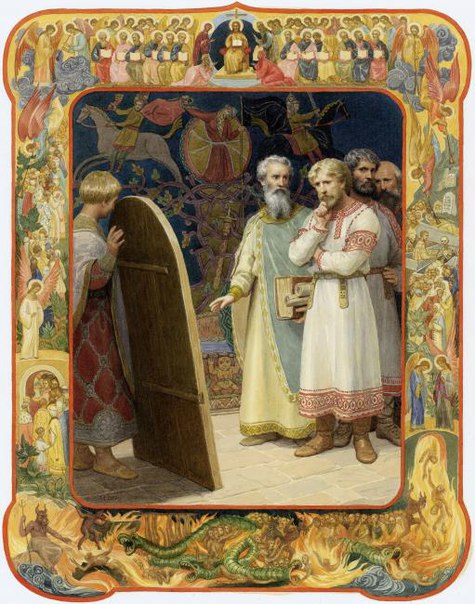 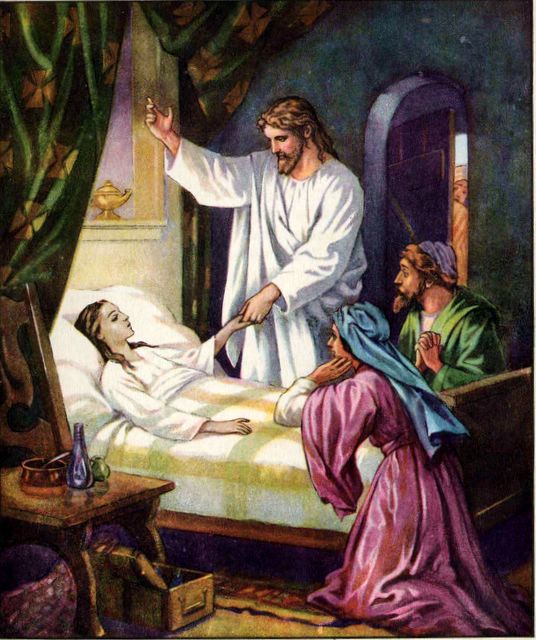 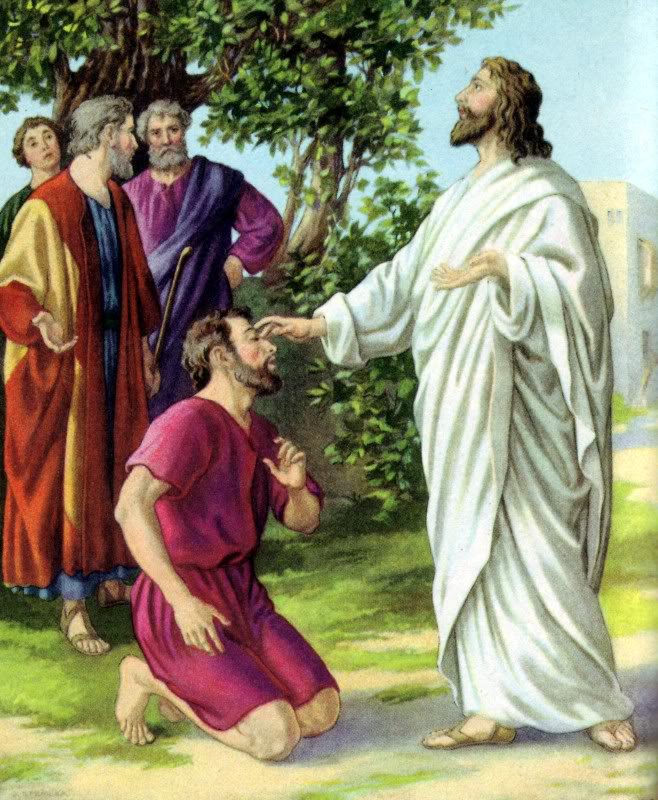 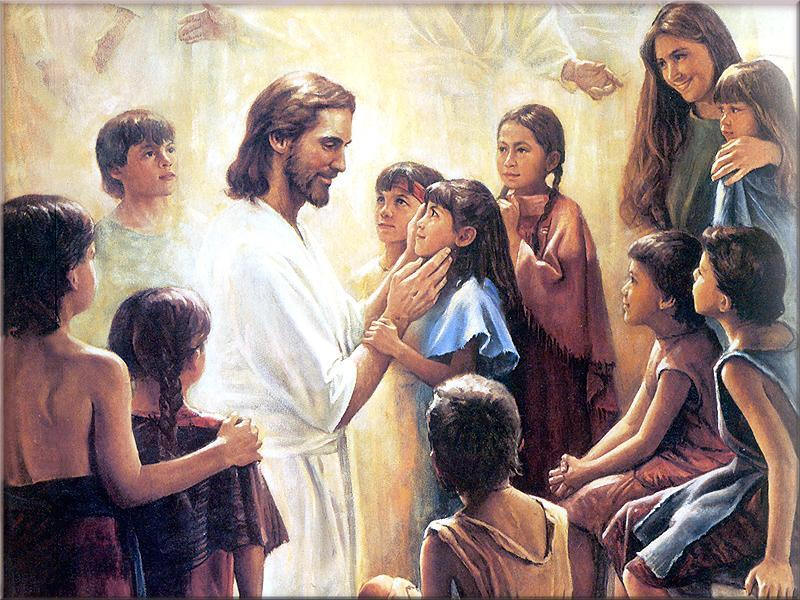 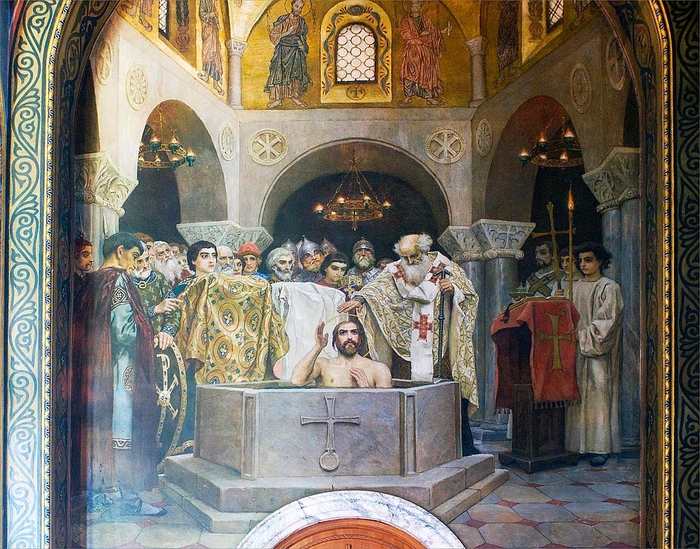 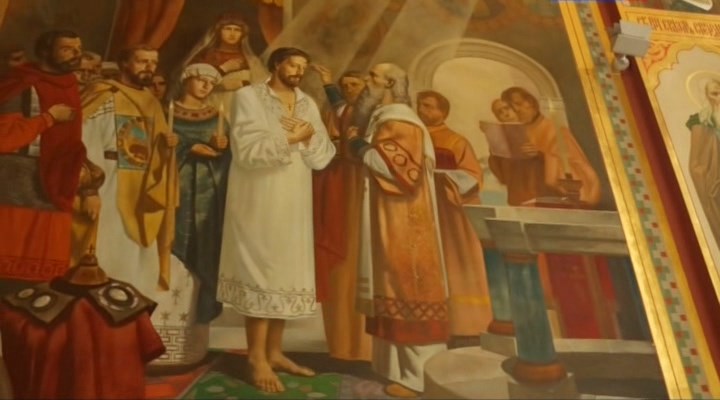 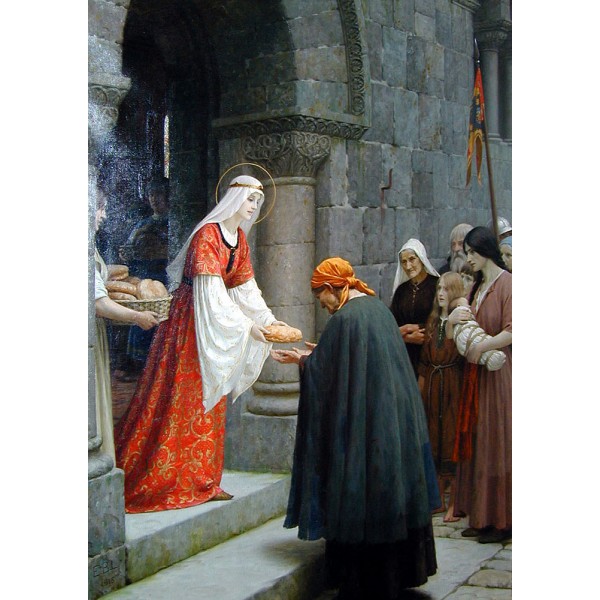 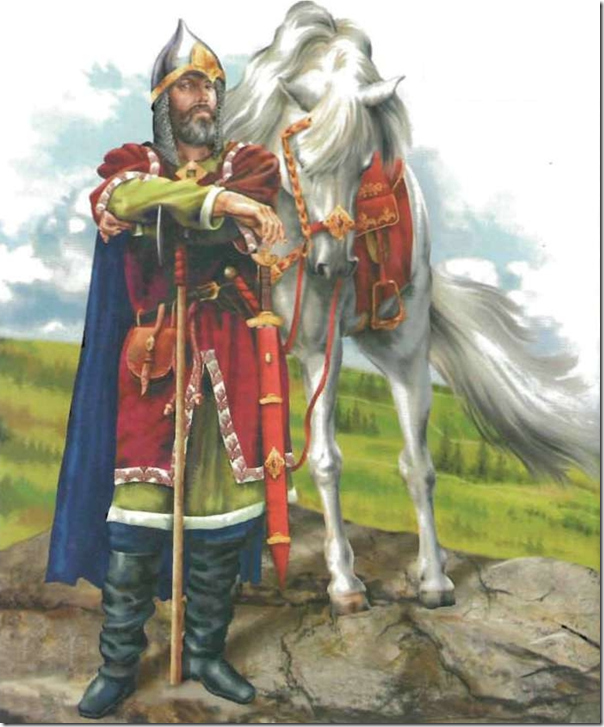 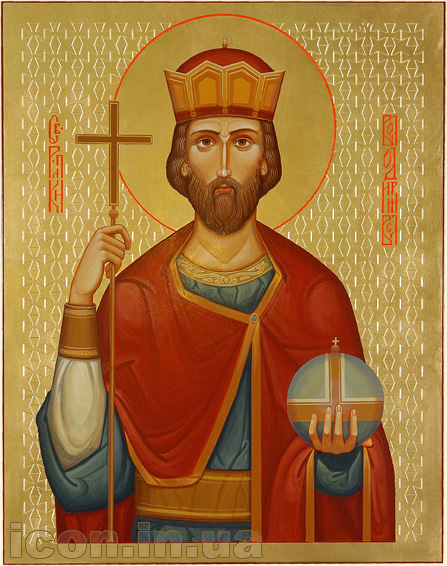 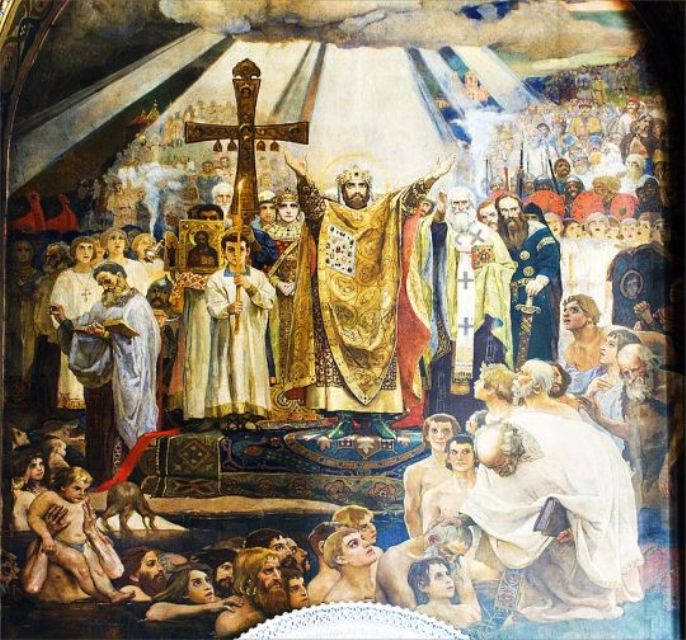 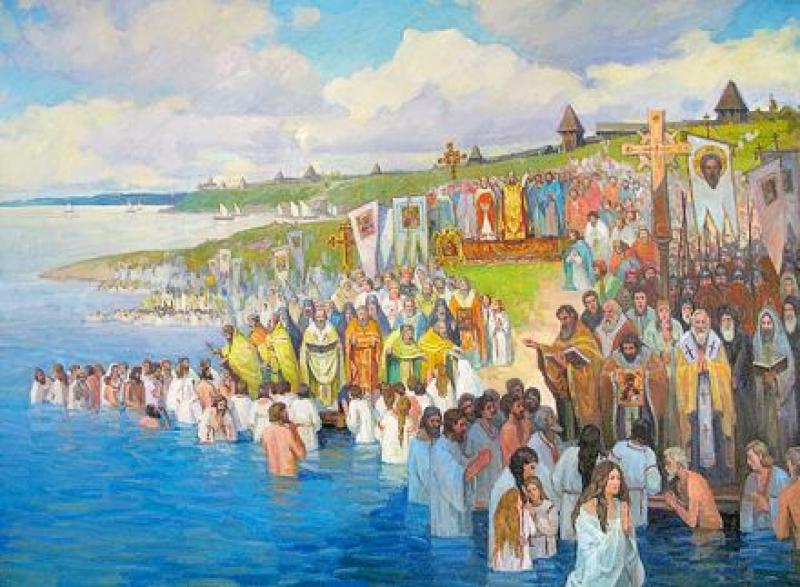 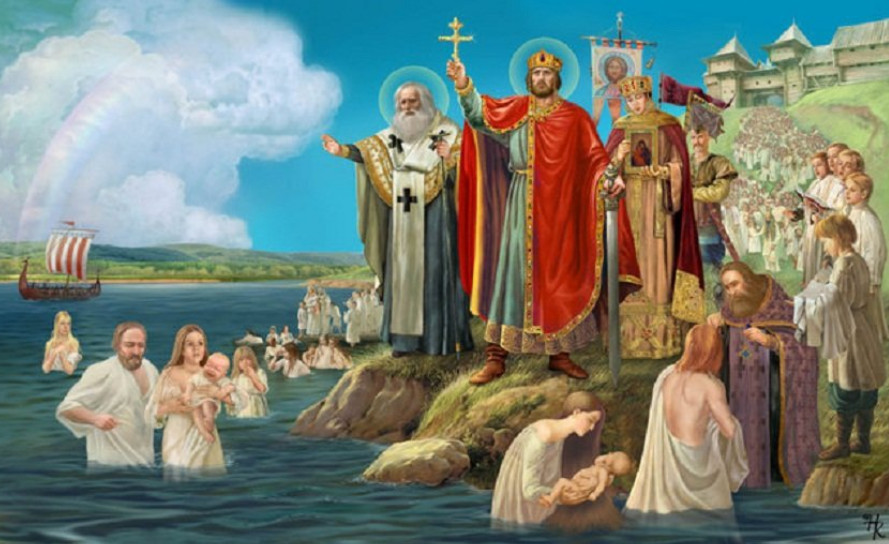 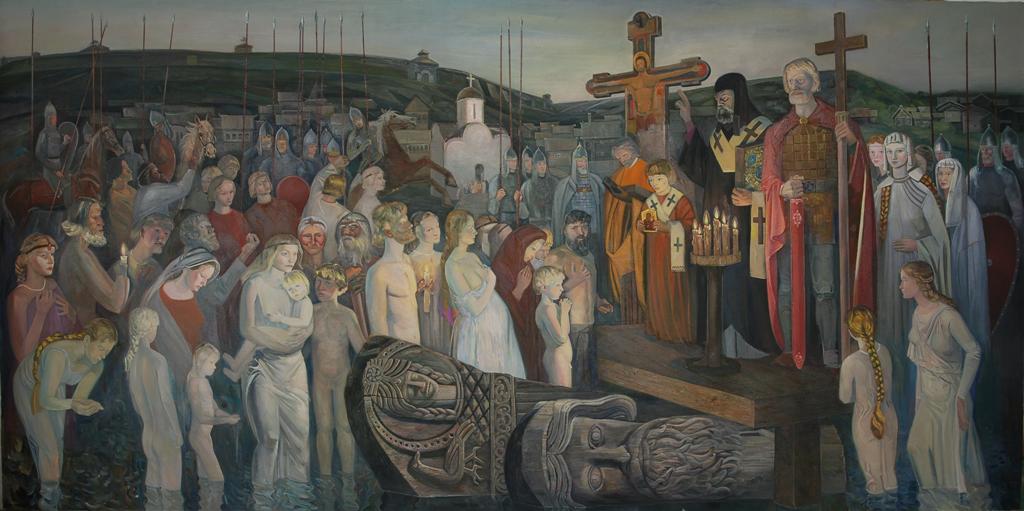 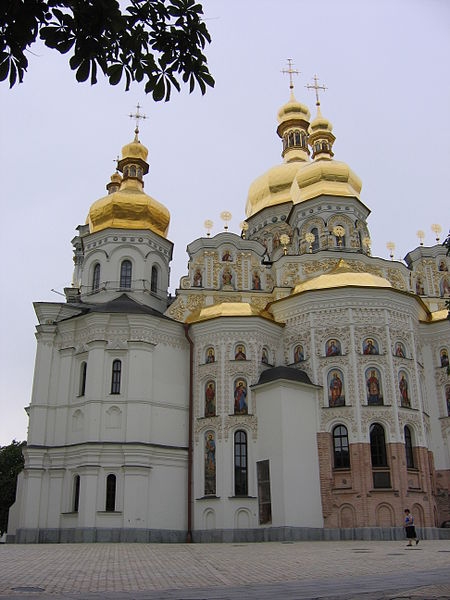 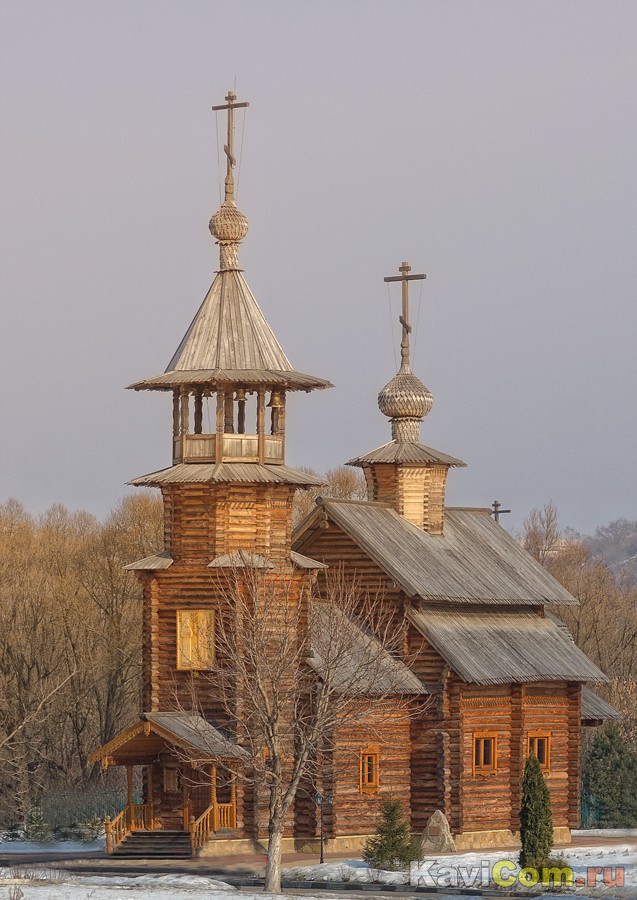 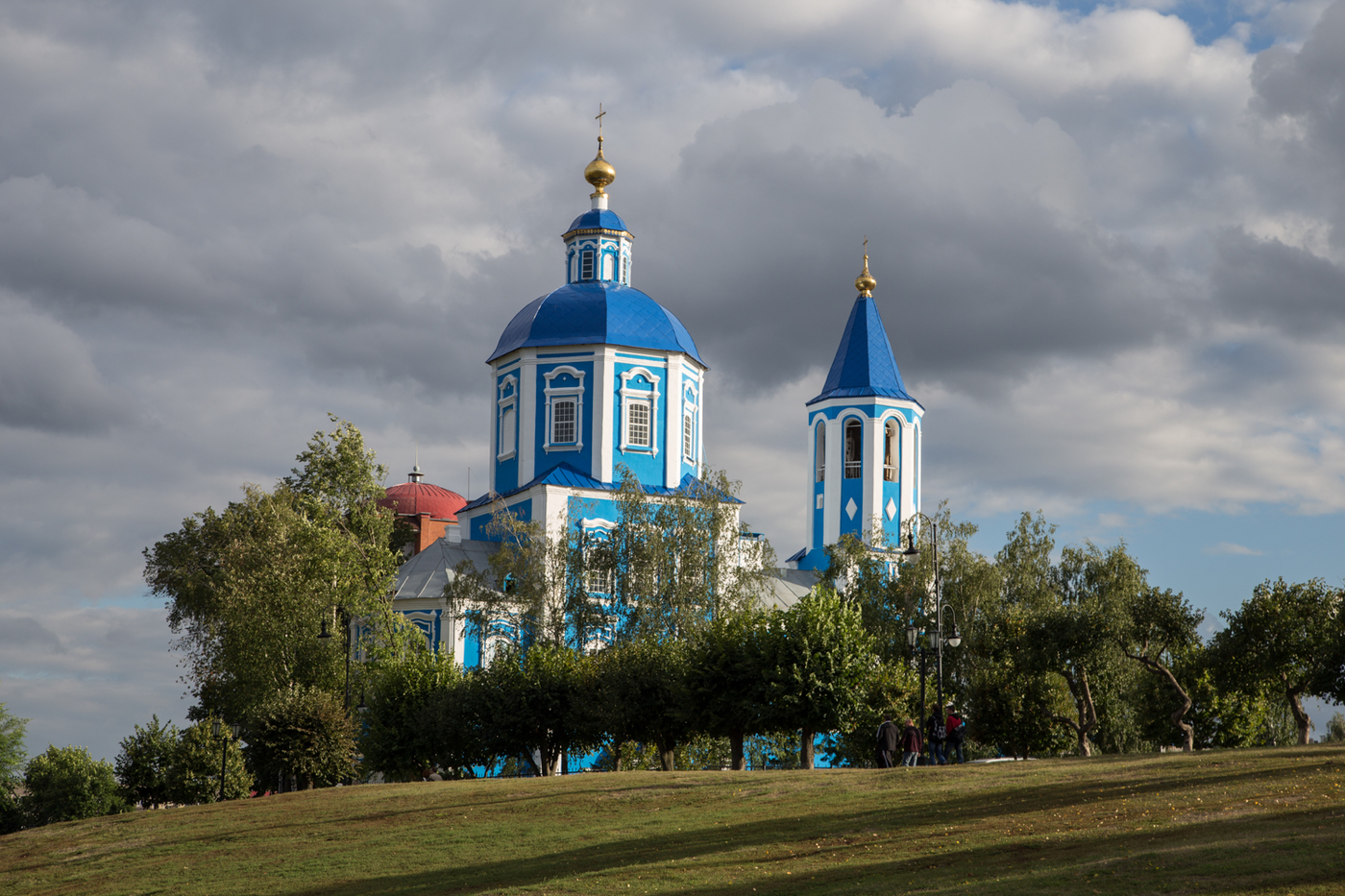 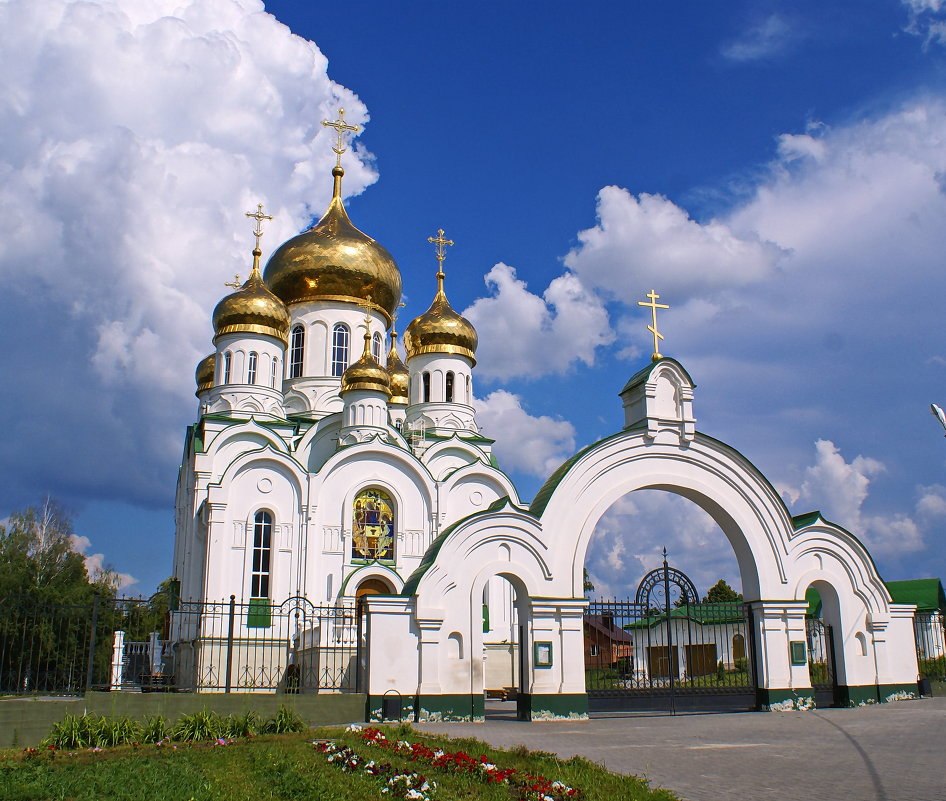 Покровский собор
Свято-Троицкий храм
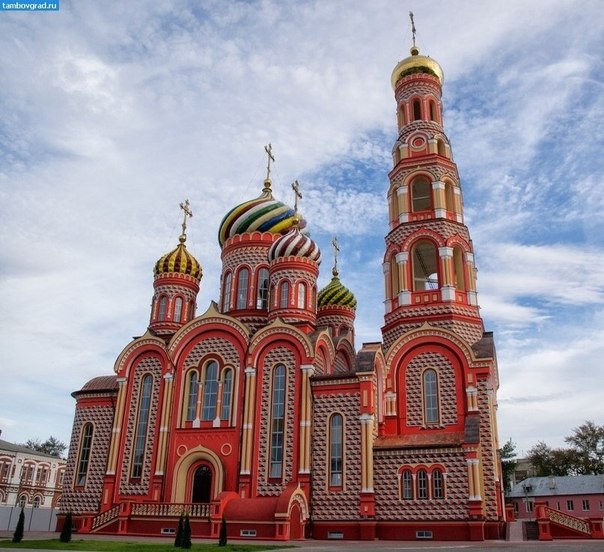 Вознесенский собор
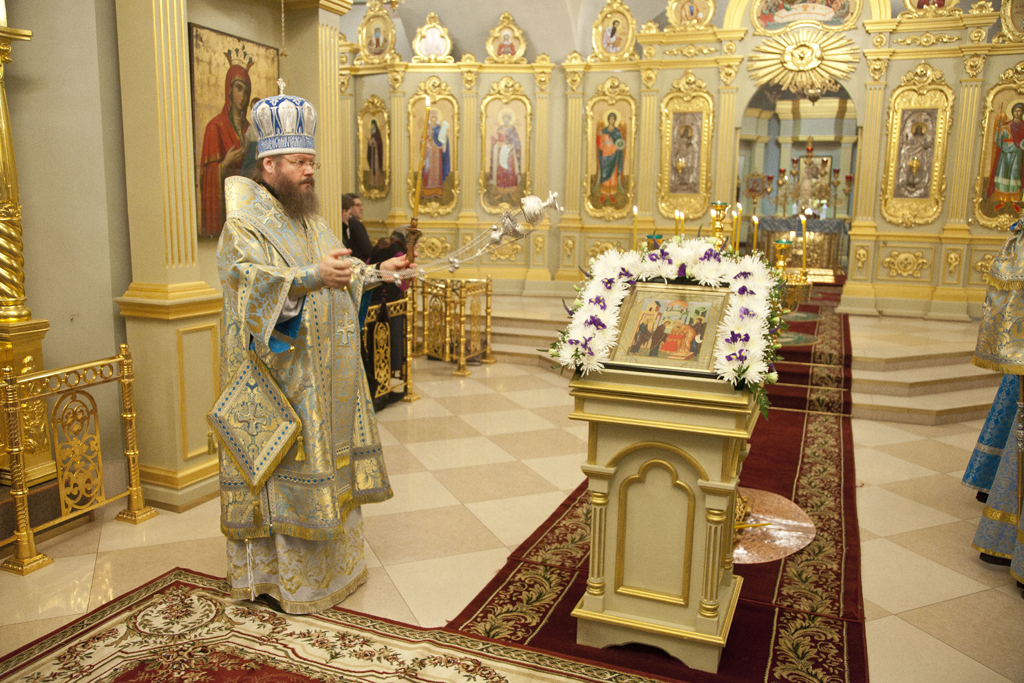 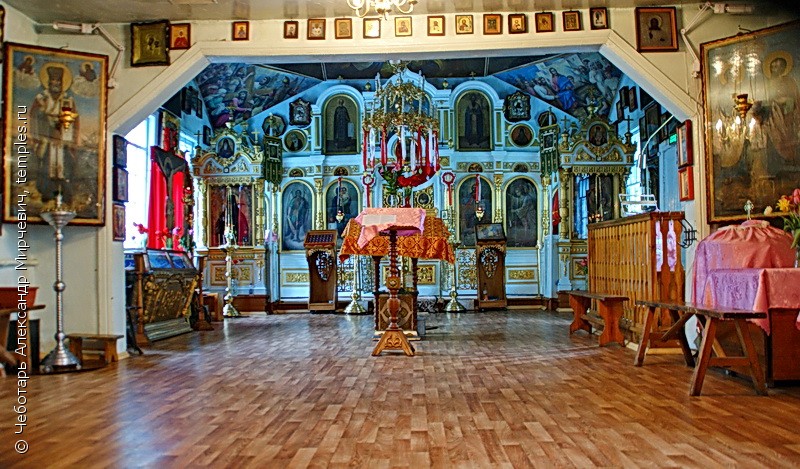 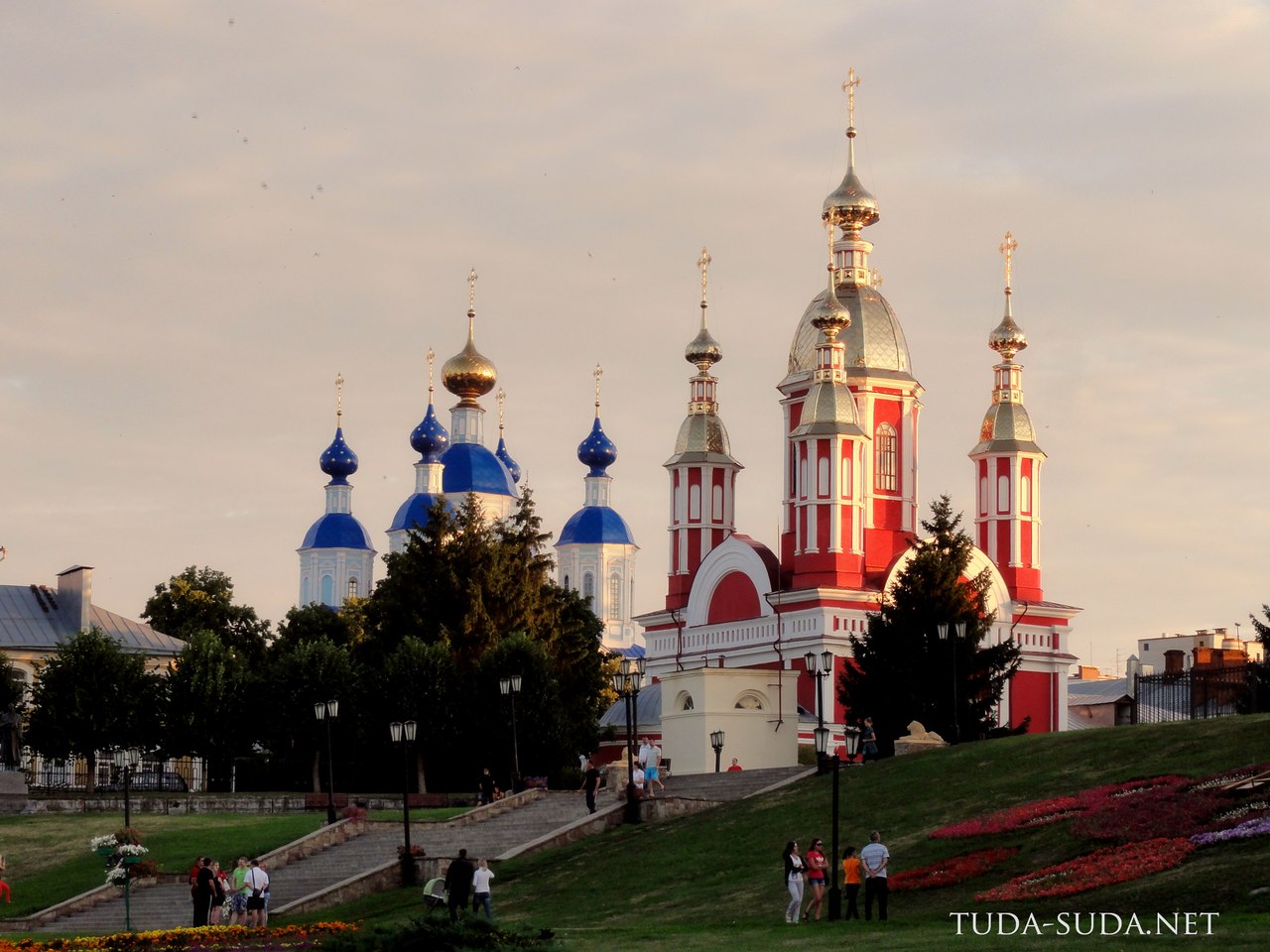